Урок окружающего мира
Как мы
общаемся
с миром
Учитель начальных классов
МБОУ СОШ №92
городского округа г. Воронежа
Литвинова  Л. М.
Сравни. Что общего?
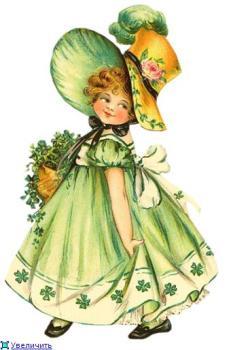 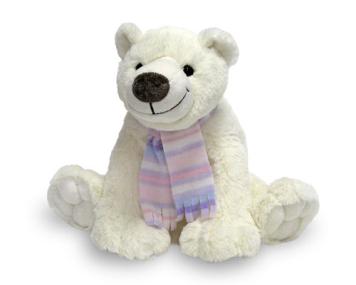 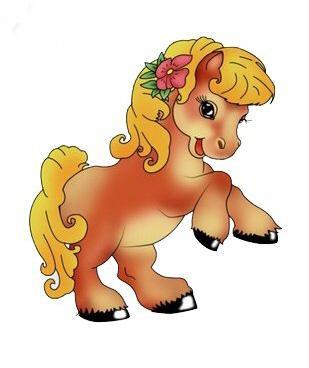 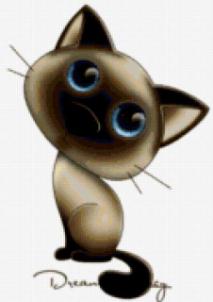 В чём отличия?
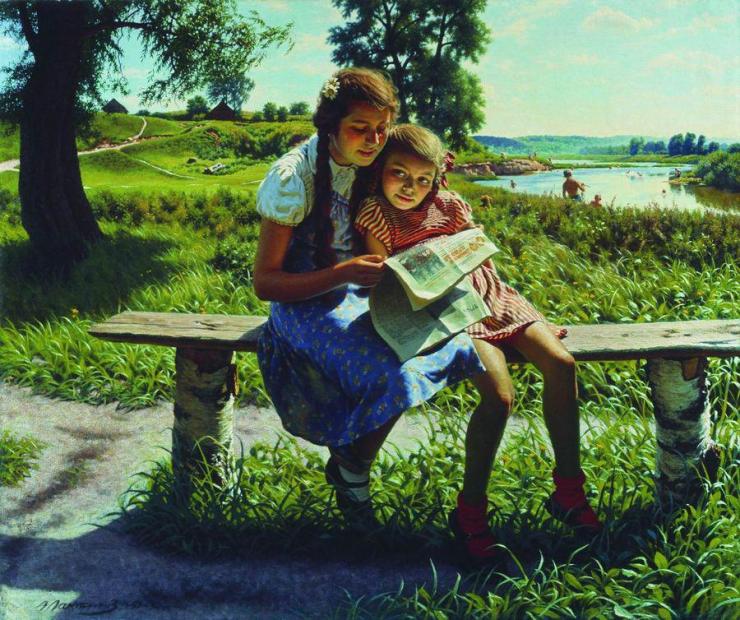 А.И. Лактионов «Летом»
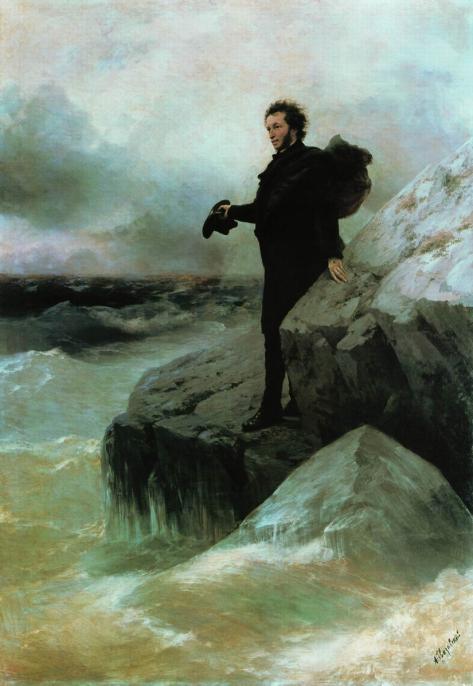 Иван Айвазовский и Илья Репин«Прощание Пушкина с морем»
ФИЗКУЛЬТМИНУТКА
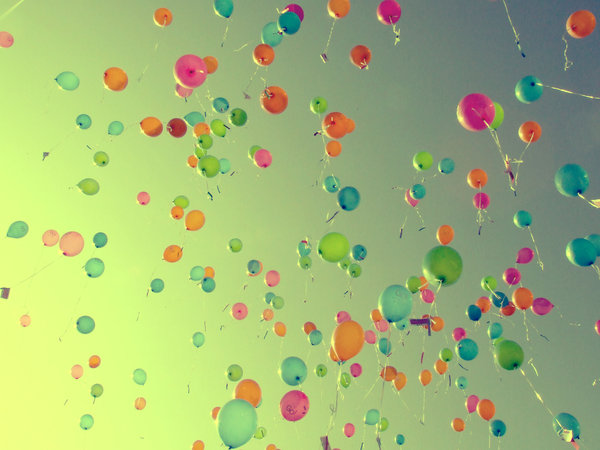 Летит, летит по небу шар,
По небу шар летит.
Лети, мой шар, лети, мой шар,
Лети, лети, лети!
Спасибо
за
урок!